Vergleich der Krankheitsschwere Omikron-Delta
Alexander Ullrich, Benedikt Zacher, Claudia Sievers, Matthias an der Heiden, Stefan Kröger
Verwendete Daten und Analysen
Fälle mit Meldedatum zwischen 01.11.21, MW 44 und 17.01.22, MW 02 aus dem repräsentativen Laborsample (Stichprobe) der IMS-Genomsequenzen (Datenstand 01.02.2022)
33,577 Delta und 6,025 Omikron Fälle

Berechnung des Anteils von Hospitalisierungen adjustiert nach Impfstatus und Alter
Angaben vollständig bei 37% der Fälle
Limitationen:
Vollständigkeit abhängig von Auftreten neuer VOC und Gesamtinzidenz
Peakzeiten für VOC in Phasen unterschiedlicher Immunisierung oder Seroprävalenz
Stichproben aus der IMS nur kleiner Teil der Gesamtfälle
Hospitalisierung+ adj OR
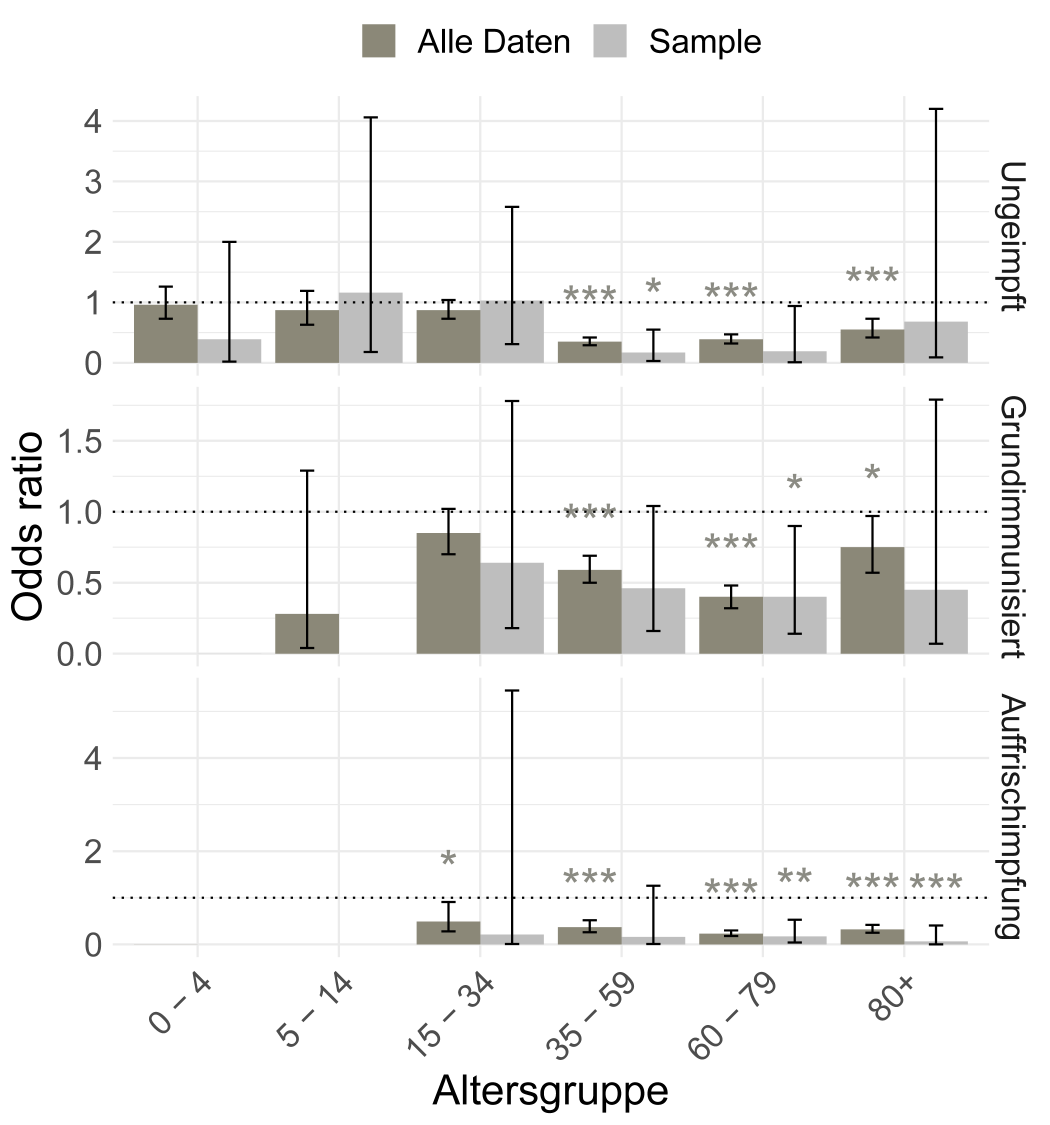 Vergleich adjusted OR  IMS Stichprobe vs. alle IfSG-VOC-Daten im Zeitraum
ITS bei hospitalisierten Fällen in IfSG-VOC-Daten (MW 44- MW02)
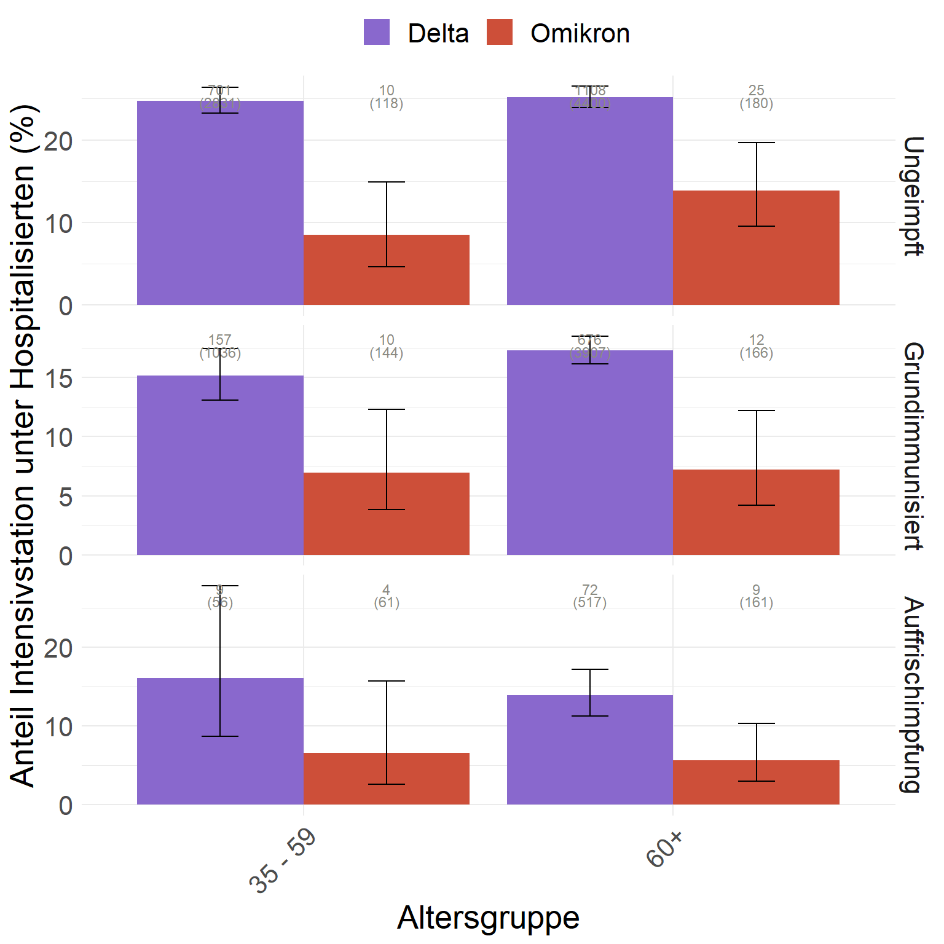